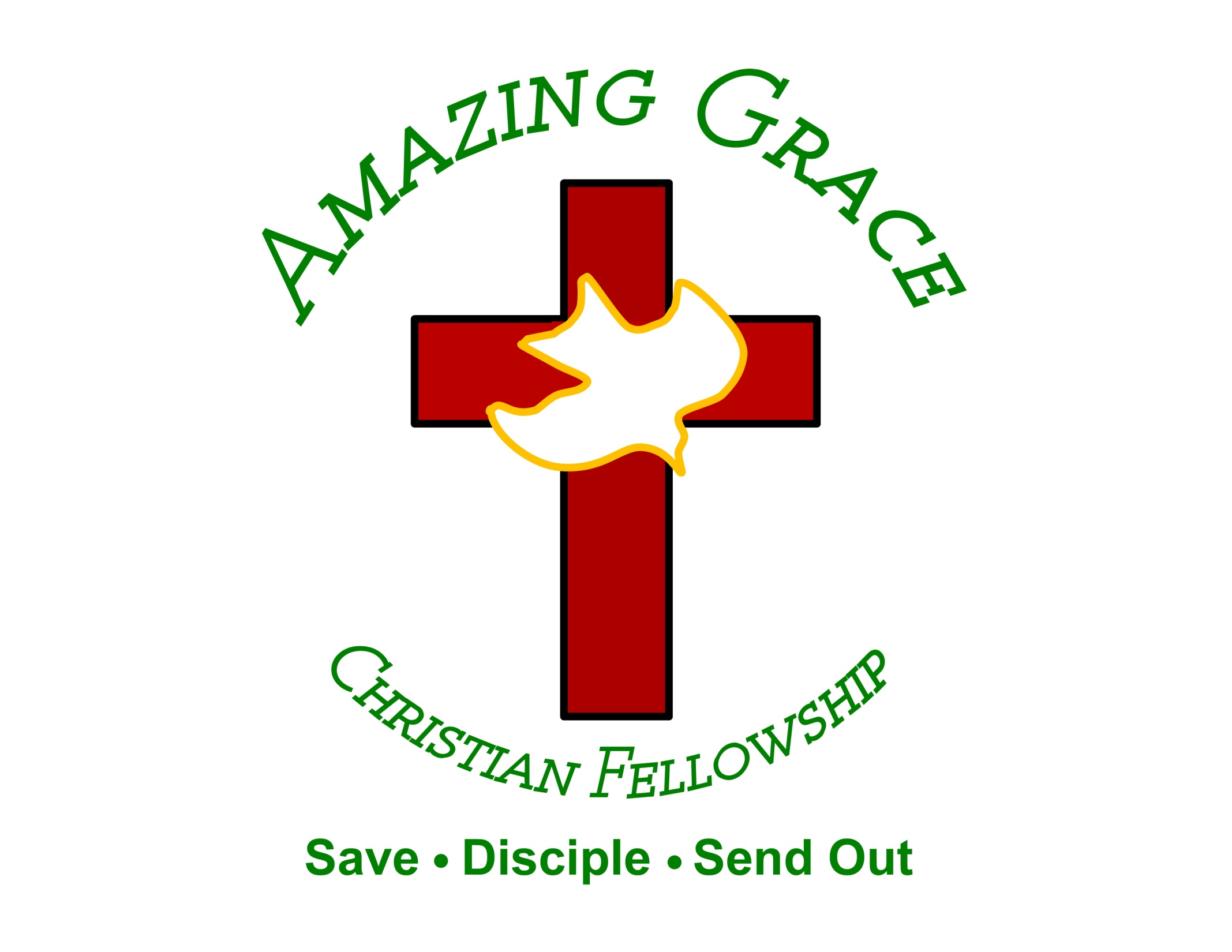 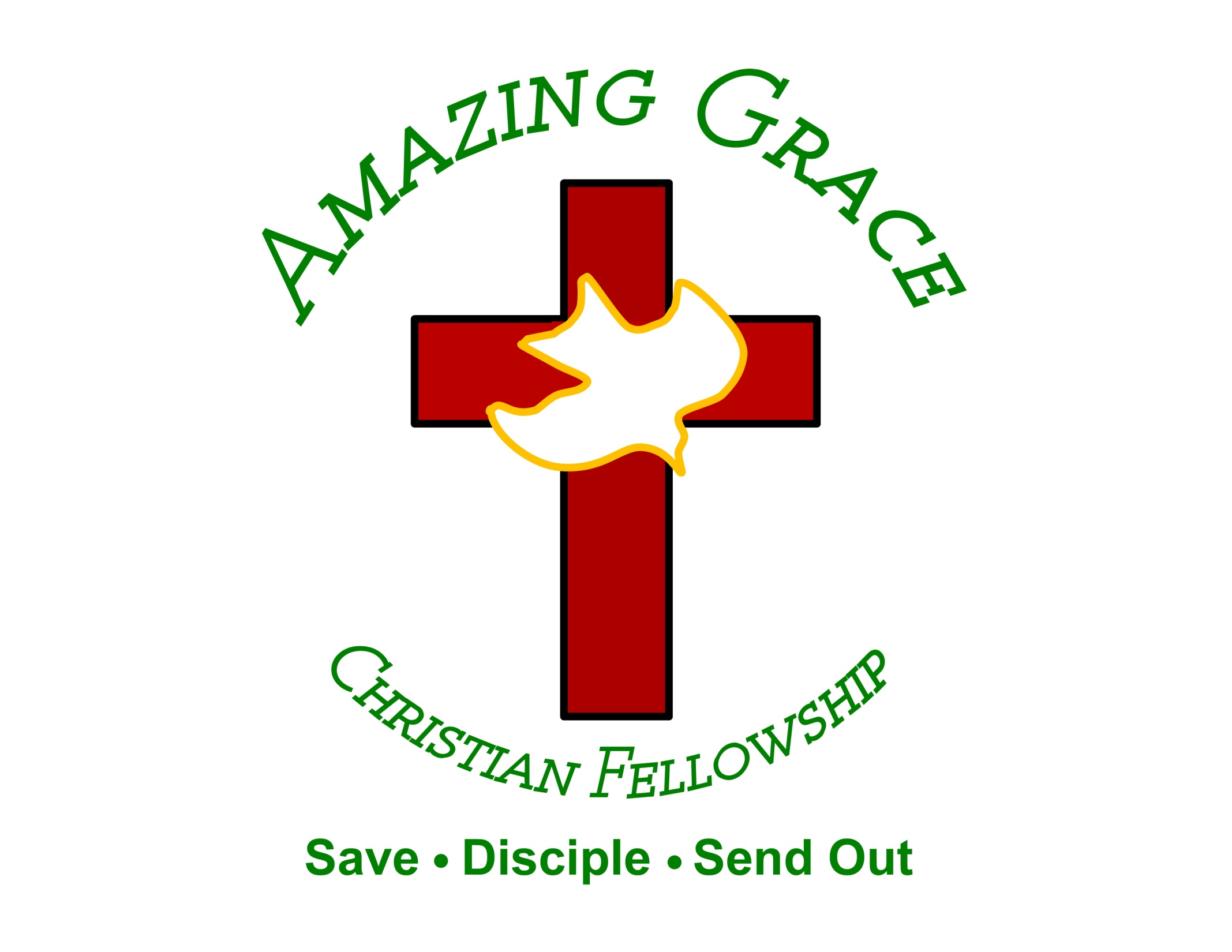 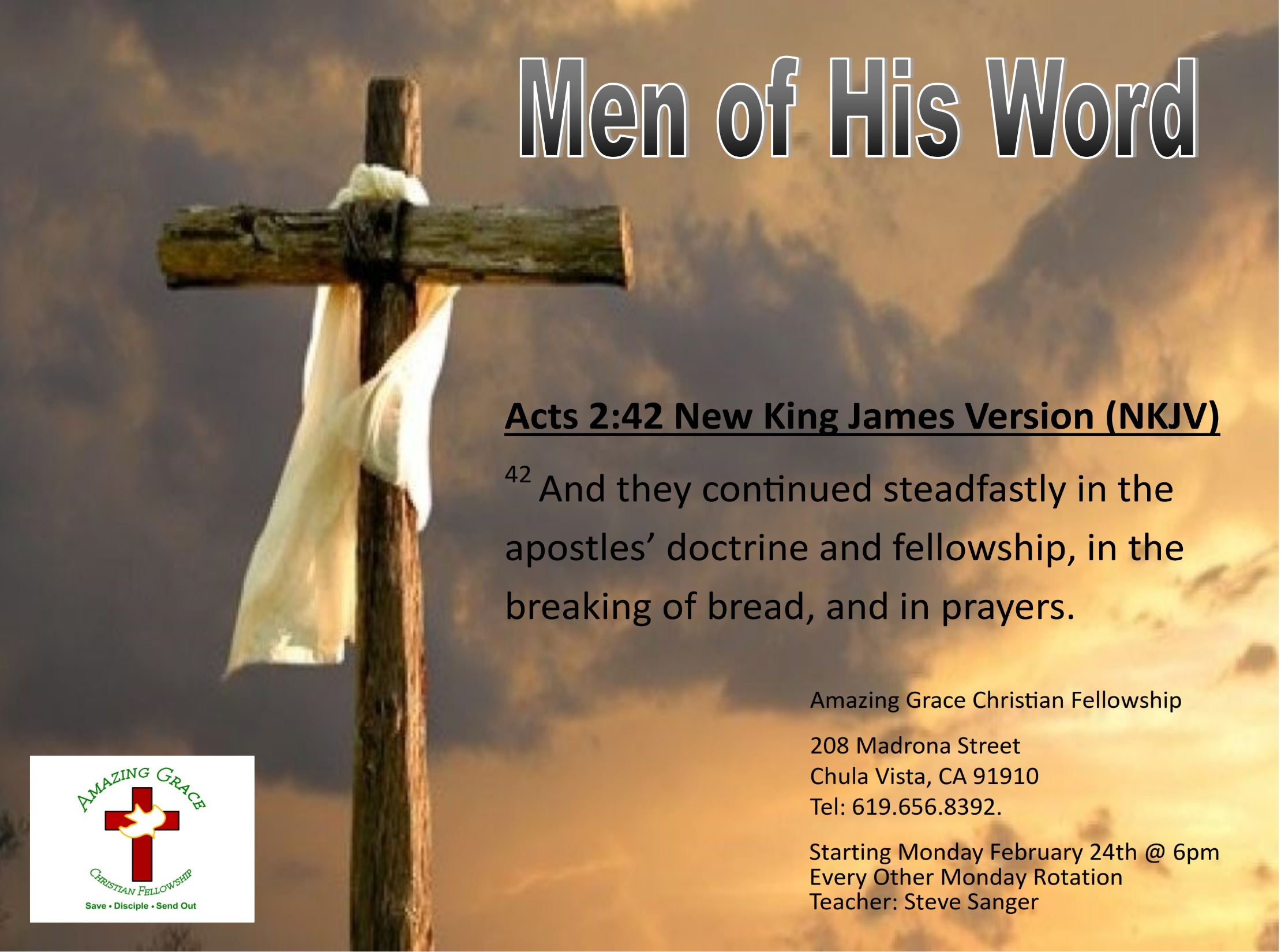 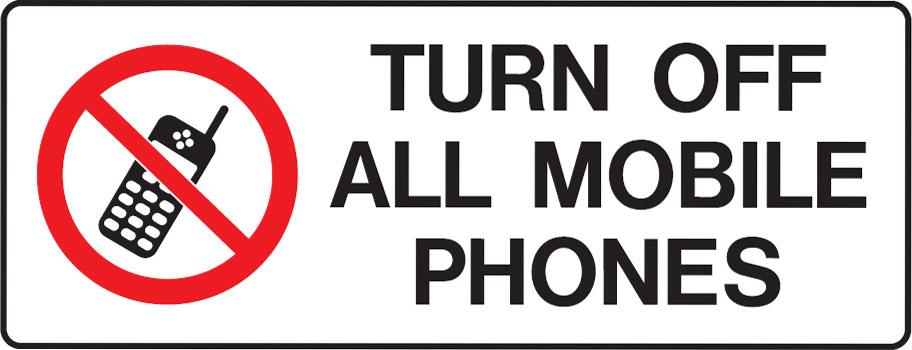 Do Not Render Evil for Evil
By Pastor Fee Soliven
1 Thessalonians 5:8-15
Wednesday Evening
February 12, 2020
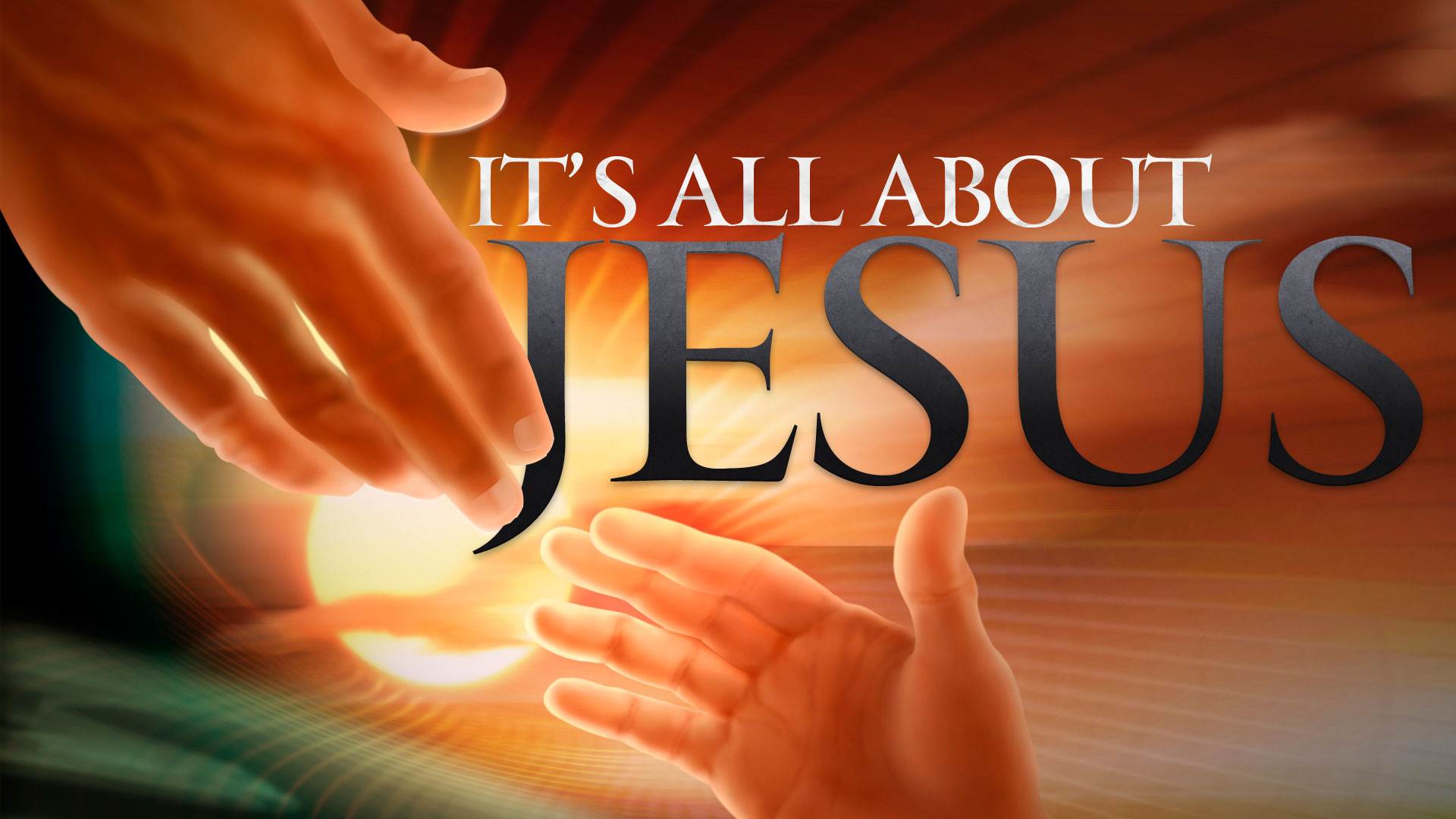 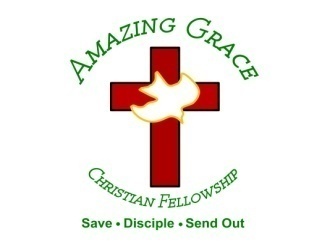 8 But let us who are of the day be sober, putting on the breastplate of faith and love, and as a helmet the hope of salvation.  9 For God did not appoint us to wrath, but to obtain salvation through our Lord Jesus Christ,
10 who died for us, that whether we wake or sleep, we should live together with Him. 11 Therefore comfort each other and edify one another, just as you also are doing. 12 And we urge you, brethren, to recognize those who labor among you, and are over you in the Lord and admonish you,
13 and to esteem them very highly in love for their work's sake. Be at peace among yourselves. 14 Now we exhort you, brethren, warn those who are unruly, comfort the fainthearted, uphold the weak, be patient with all. 15 See that no one renders evil for evil to anyone, but always pursue what is good both for yourselves and for all
8 But let us who are of the day be sober, putting on the breastplate of faith and love, and as a helmet the hope of salvation.
Sinful world, the world of “darkness” and “night,” believers have to be different
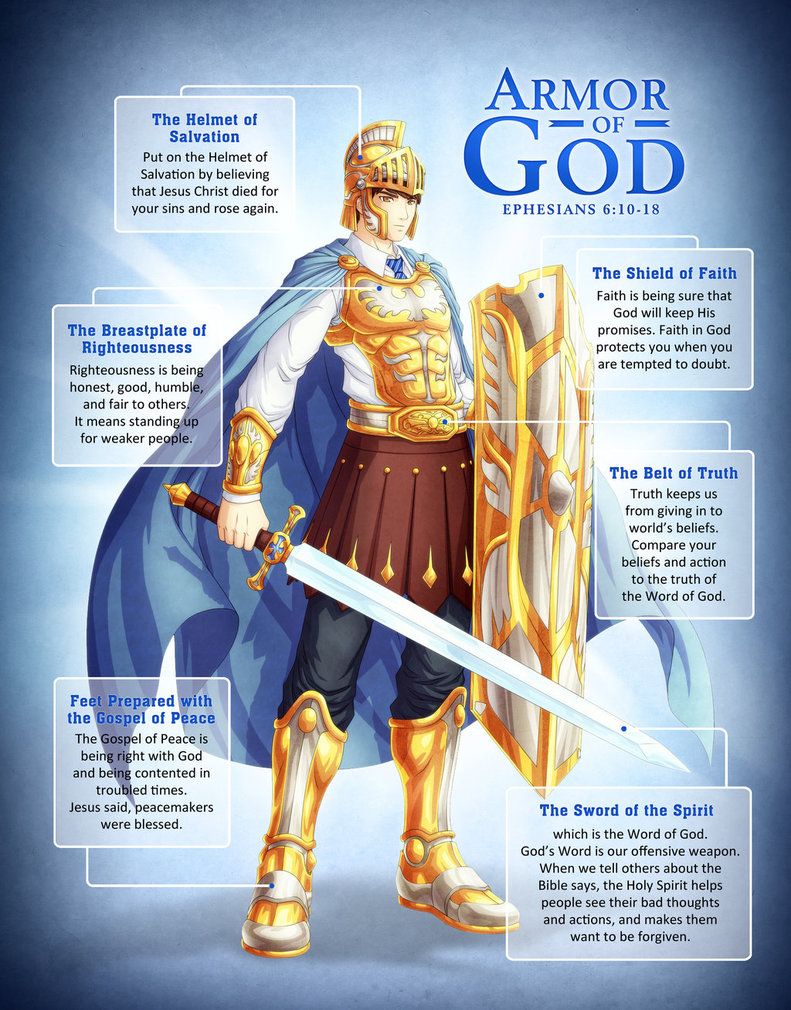 Ephesians 6:11-18
11 Put on the whole armor of God, that you may be able to stand against the wiles of the devil. 12 For we do not wrestle against flesh and blood, but against principalities, against powers, against the rulers of the darkness of this age, against spiritual hosts of wickedness in the heavenly places.
13 Therefore take up the whole armor of God, that you may be able to withstand in the evil day, and having done all, to stand. 14 Stand therefore, having girded your waist with truth, having put on the breastplate of righteousness, 15 and having shod your feet with the preparation of the gospel of peace; 16 above all, taking the shield of faith with which you will be able to quench all the fiery darts of the wicked one.
17 And take the helmet of salvation, and the sword of the Spirit, which is the word of God; 18 praying always with all prayer and supplication in the Spirit, being watchful to this end with all perseverance and supplication for all the saints--
9 For God did not appoint us to wrath, but to obtain salvation through our Lord Jesus Christ, 10 who died for us, that whether we wake or sleep, we should live together with Him.
Revelation 20:11-15
11 Then I saw a great white throne and Him who sat on it, from whose face the earth and the heaven fled away. And there was found no place for them. 12 And I saw the dead, small and great, standing before God, and books were opened. And another book was opened, which is the Book of Life. And the dead were judged according to their works, by the things which were written in the books.
13 The sea gave up the dead who were in it, and Death and Hades delivered up the dead who were in them. And they were judged, each one according to his works. 14 Then Death and Hades were cast into the lake of fire. This is the second death. 15 And anyone not found written in the Book of Life was cast into the lake of fire.
Romans 1:18-32
18 For the wrath of God is revealed from heaven against all ungodliness and unrighteousness of men, who suppress the truth in unrighteousness, 19 because what may be known of God is manifest in them, for God has shown it to them.
20 For since the creation of the world His invisible attributes are clearly seen, being understood by the things that are made, even His eternal power and Godhead, so that they are without excuse, 21 because, although they knew God, they did not glorify Him as God, nor were thankful, but became futile in their thoughts, and their foolish hearts were darkened. 22 Professing to be wise, they became fools,
23 and changed the glory of the incorruptible God into an image made like corruptible man--and birds and four-footed animals and creeping things. 24 Therefore God also gave them up to uncleanness, in the lusts of their hearts, to dishonor their bodies among themselves, 25 who exchanged the truth of God for the lie, and worshiped and served the creature rather than the Creator, who is blessed forever. Amen.
26 For this reason God gave them up to vile passions. For even their women exchanged the natural use for what is against nature. 27 Likewise also the men, leaving the natural use of the woman, burned in their lust for one another, men with men committing what is shameful, and receiving in themselves the penalty of their error which was due.
28 And even as they did not like to retain God in their knowledge, God gave them over to a debased mind, to do those things which are not fitting; 29 being filled with all unrighteousness, sexual immorality, wickedness, covetousness, maliciousness; full of envy, murder, strife, deceit, evil-mindedness; they are whisperers,
30 backbiters, haters of God, violent, proud, boasters, inventors of evil things, disobedient to parents, 31 undiscerning, untrustworthy, unloving, unforgiving, unmerciful; 32 who, knowing the righteous judgment of God, that those who practice such things are worthy of death, not only do the same but also approve of those who practice them.
11 Therefore comfort each other and edify one another, just as you also are doing.
Philippians 2:1-4
1 Therefore if there is any consolation in Christ, if any comfort of love, if any fellowship of the Spirit, if any affection and mercy, 2 fulfill my joy by being like-minded, having the same love, being of one accord, of one mind. 3 Let nothing be done through selfish ambition or conceit, but in lowliness of mind let each esteem others better than himself. 4 Let each of you look out not only for his own interests, but also for the interests of others.
12 And we urge you, brethren, to recognize those who labor among you, and are over you in the Lord and admonish you,
1 Timothy 5:17
“Let the elders who rule well be counted worthy of double honor, especially those who labor in the word and doctrine.”
Acts 11:30
“This they also did, and sent it to the elders by the hands of Barnabas and Saul.”
Acts 14:23
“So when they had appointed elders in every church, and prayed with fasting, they commended them to the Lord in whom they had believed.”
1 Timothy 4:14
“Do not neglect the gift that is in you, which was given to you by prophecy with the laying on of the hands of the eldership.”
Titus 1:5
“For this reason I left you in Crete, that you should set in order the things that are lacking, and appoint elders in every city as I commanded you—"
James 5:14
“Is anyone among you sick? Let him call for the elders of the church, and let them pray over him, anointing him with oil in the name of the Lord.”
1 Peter 5:1-3
1 The elders who are among you I exhort, I who am a fellow elder and a witness of the sufferings of Christ, and also a partaker of the glory that will be revealed: 2 Shepherd the flock of God which is among you, serving as overseers, not by compulsion but willingly, not for dishonest gain but eagerly…
13 and to esteem them very highly in love for their work's sake. Be at peace among yourselves.
14 Now we exhort you, brethren, warn those who are unruly, comfort the fainthearted, uphold the weak, be patient with all.
2 Thessalonians 3:6-10
6 But we command you, brethren, in the name of our Lord Jesus Christ, that you withdraw from every brother who walks disorderly and not according to the tradition which he received from us.
7 For you yourselves know how you ought to follow us, for we were not disorderly among you; 8 nor did we eat anyone's bread free of charge, but worked with labor and toil night and day, that we might not be a burden to any of you,
9 not because we do not have authority, but to make ourselves an example of how you should follow us. 10 For even when we were with you, we commanded you this: If anyone will not work, neither shall he eat.
15 See that no one renders evil for evil to anyone, but always pursue what is good both for yourselves and for all
Matthew 5:8-9
8 Blessed are the pure in heart, For they shall see God. 9 Blessed are the peacemakers, For they shall be called sons of God.
Matthew 5:38-39
38 "You have heard that it was said, 'An eye for an eye and a tooth for a tooth.'  39 But I tell you not to resist an evil person. But whoever slaps you on your right cheek, turn the other to him also.
Romans 12:17-19
17 Repay no one evil for evil. Have regard for good things in the sight of all men. 18 If it is possible, as much as depends on you, live peaceably with all men. 19 Beloved, do not avenge yourselves, but rather give place to wrath; for it is written, "Vengeance is Mine, I will repay," says the Lord.
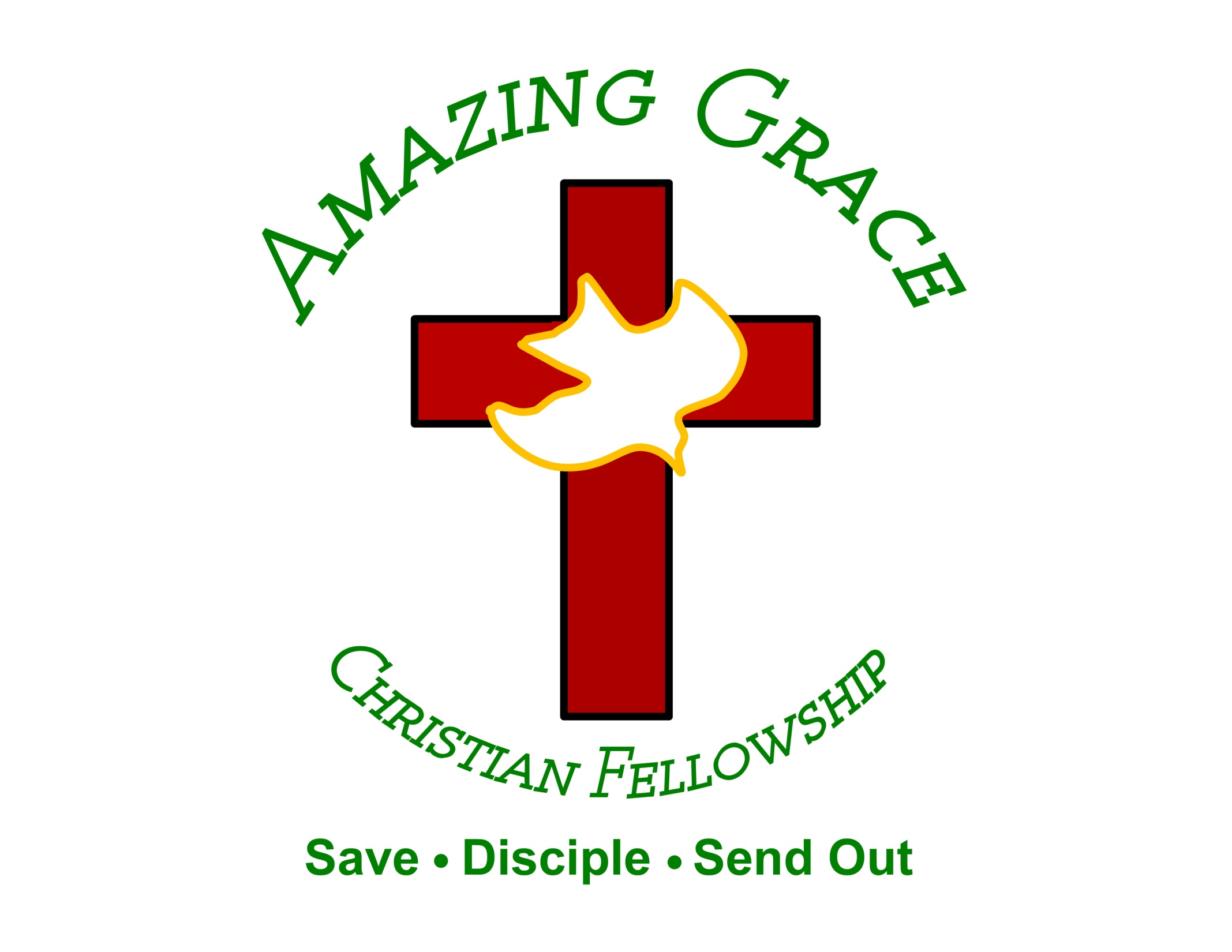